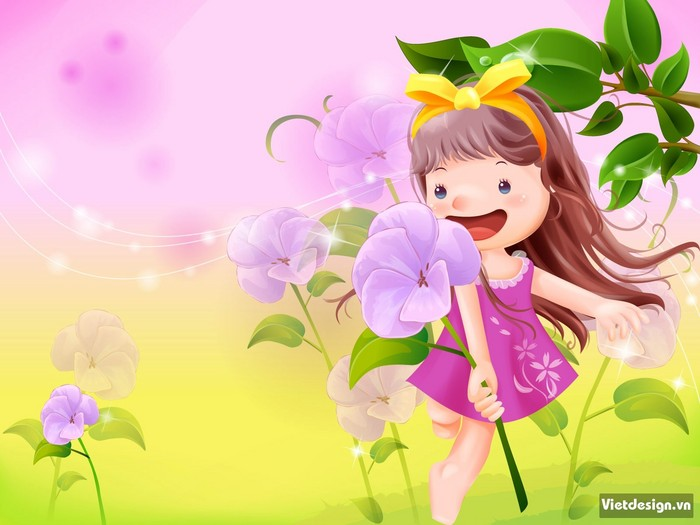 CHÀO MỪNG QUÝ 
THẦY CÔ VÀ CÁC EM VỀ DỰ GIỜ MÔN ÂM NHẠC
LỚP 2
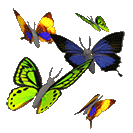 GV thực hiện:
A
HOẠT ĐỘNG KHỞI ĐỘNG
HS hát và vận động nhẹ nhàng bài“Mùa xuân tươi xanh”.
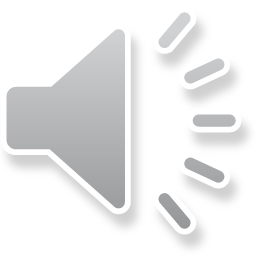 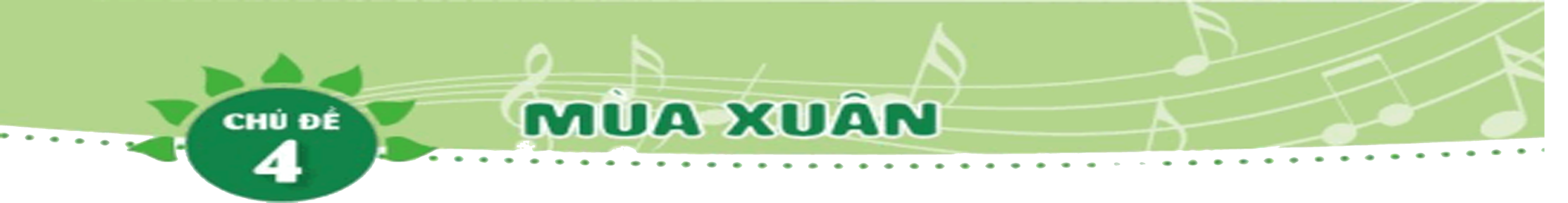 TIẾT 14
ÔN TẬP BÀI HÁT MÀU XUÂN TƯƠI XANH
VẬN DỤNG-SÁNG TẠO :
 VỖ TAY THEO CẶP ĐỆM CHO BÀI HÁT MÙA XUÂN TƯƠI XANH
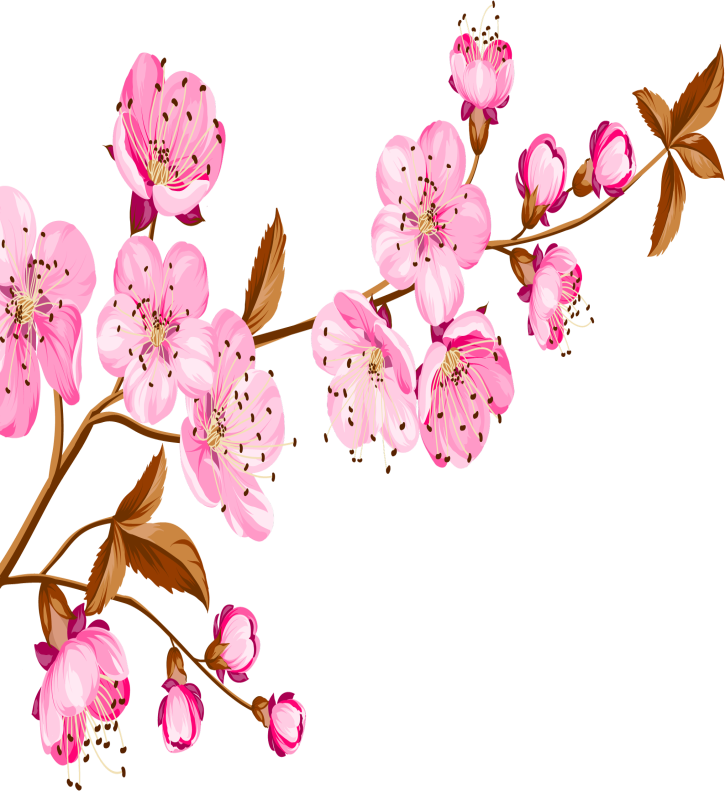 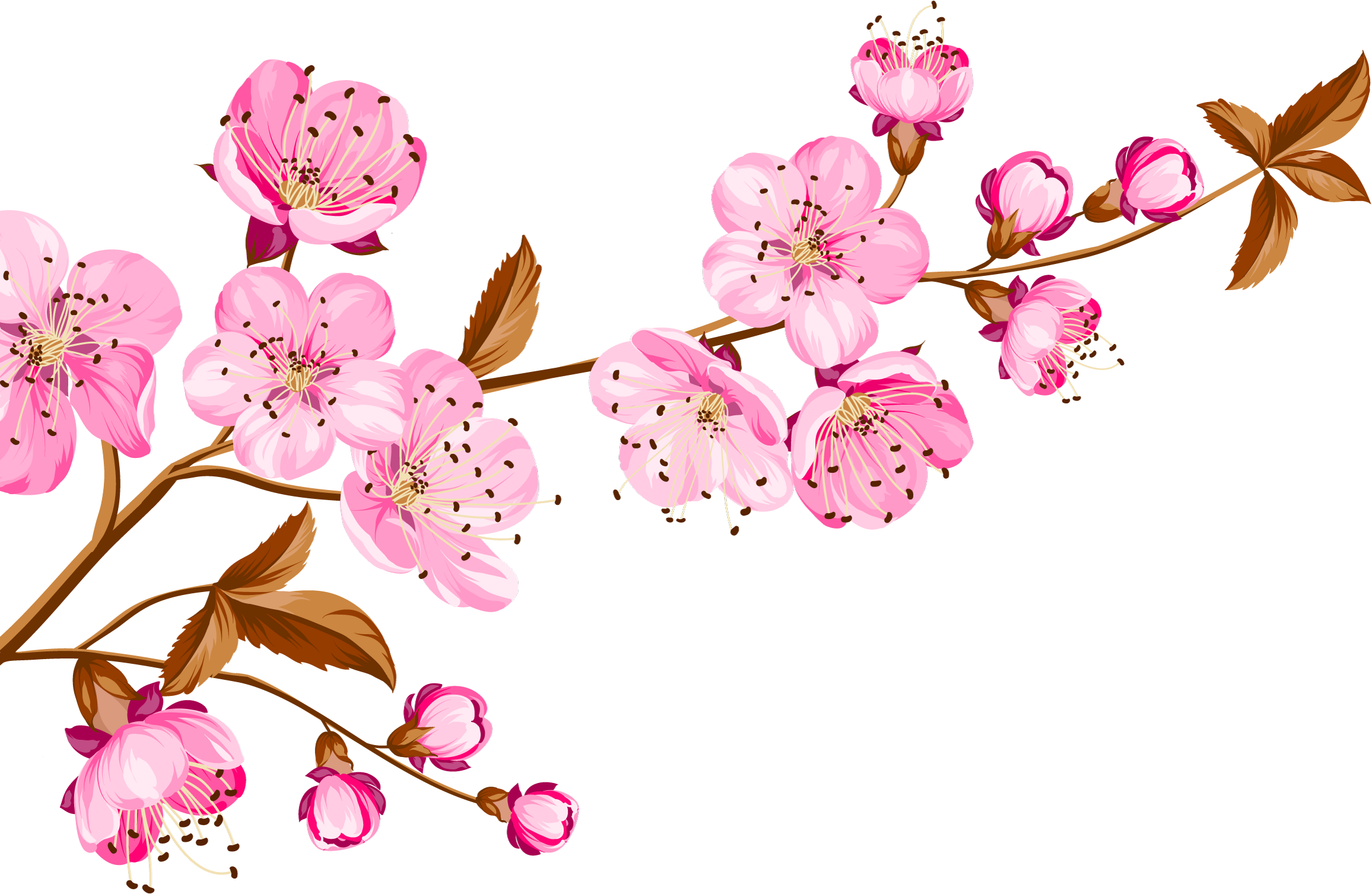 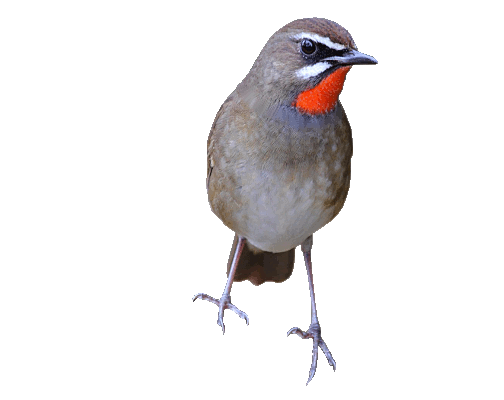 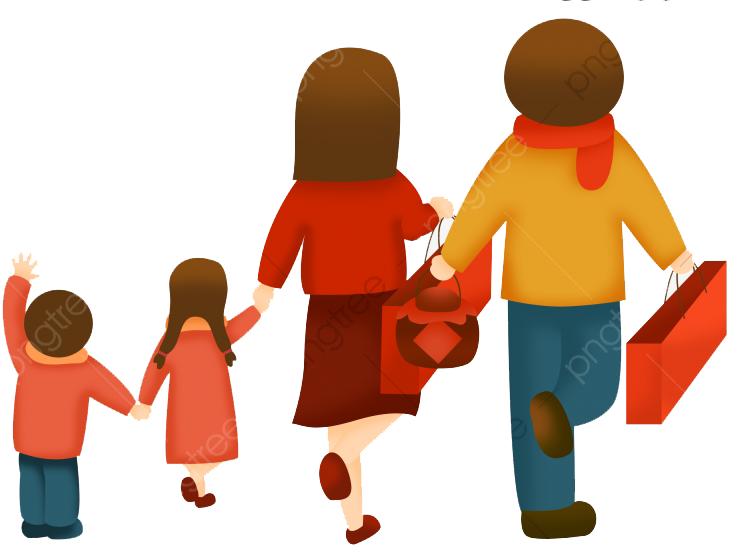 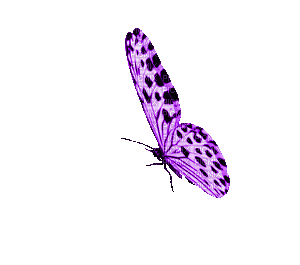 HOẠT ĐỘNG THỰC HÀNH LUYỆN TẬP
Ôn tập bài hát với các hình thức
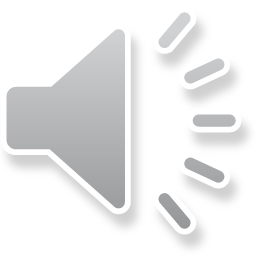 Ôn hát gõ đệm theo phách.
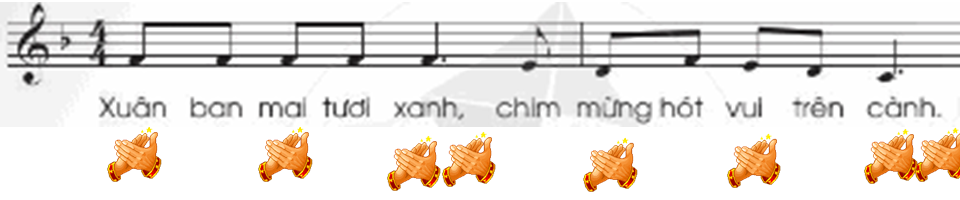 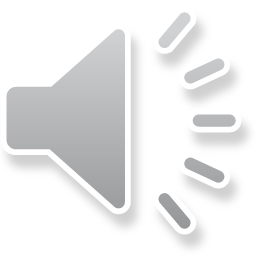 Ôn hát gõ đệm theo nhịp chia đôi.
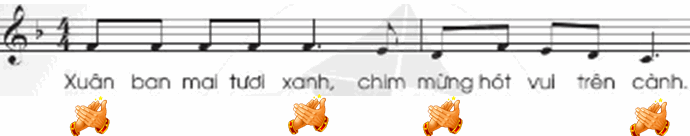 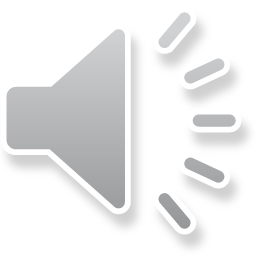 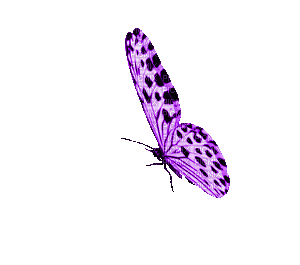 - GV hướng dẫn tập hát đối đáp và hòa giọng:
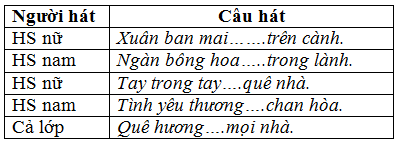 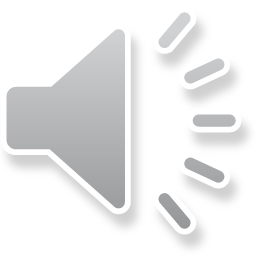 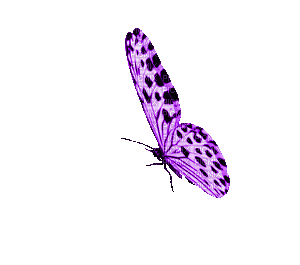 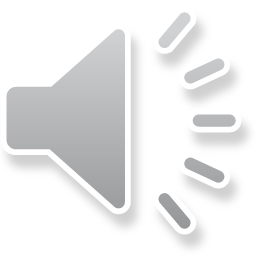 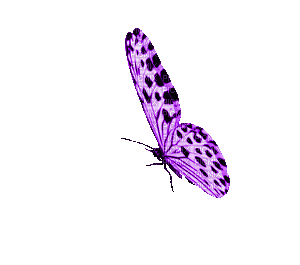 HS hát kết hợp vận động phụ họa:
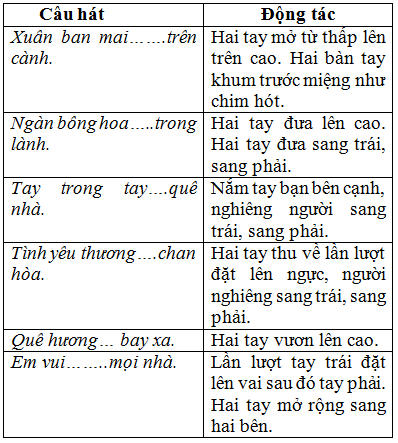 HOẠT ĐỘNG  VẬN DỤNG SÁNG TẠO:
VỖ TAY THEO CẶP  ĐỆM BÀI HÁT MÙA XUÂN TƯƠI XANH
-GV gọi 1 bạn lên HD làm mẫu thực hiện cùng mình cụ thể như sau:
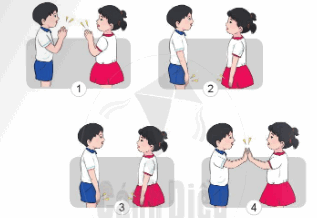 +Tranh 1: động tác vỗ tay của mình vào
+Tranh 2: Thả nhẹ 2 tay xuống đồi của mình
+Tranh 3: vỗ 2 tay vào 2 đồi mình
+Tranh 4: Vỗ 2 bàn tay vào bạn đối diện
Chia cặp tập 4 động tác cùng gv và bạn làm mẫu
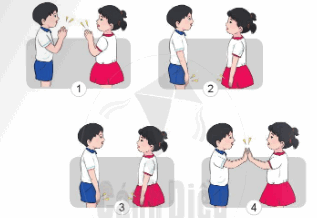 -GV làm mẫu  chậm  4 động tác ứng dụng vào bài ngày mùa vui theo phách. Sau đó HS HS thực hiện ứng dụng vào bài với các hình thức
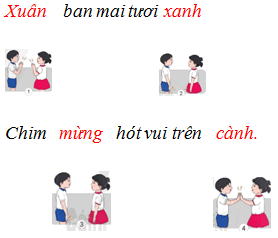 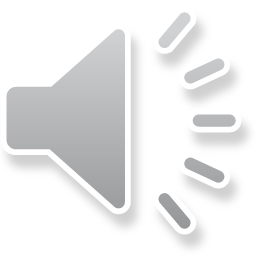 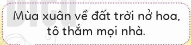